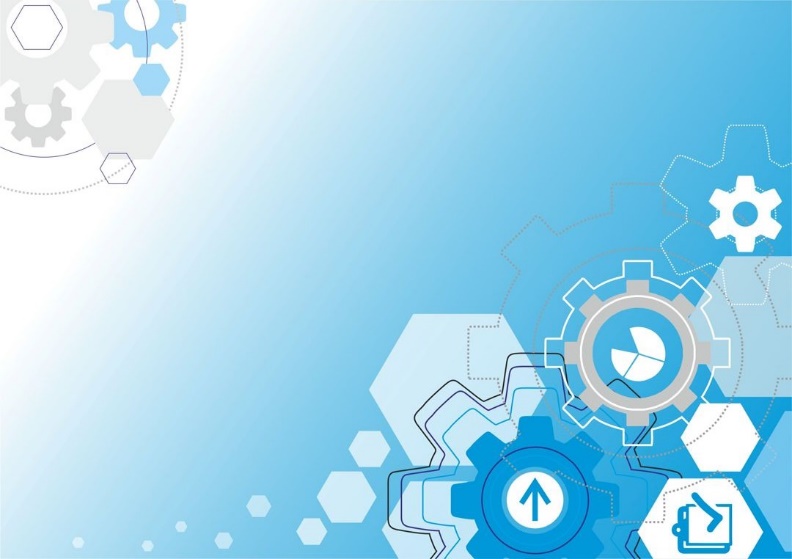 Августовская конференция работников образования                            ЗАТО Северск «Достижение стратегических целей развития образования: задачи, механизмы, направления изменений»
Работа по патриотическому воспитанию молодежи, осуществляемая МБУ ДО «Центр «Поиск». 
Из опыта работы муниципального Центра военно-патриотического воспитания детей и молодежи «Вектор»

Степанова Марианна Станиславовна, 
старший методист по организационно-массовой работе 
МБУ ДО «Центр «Поиск»
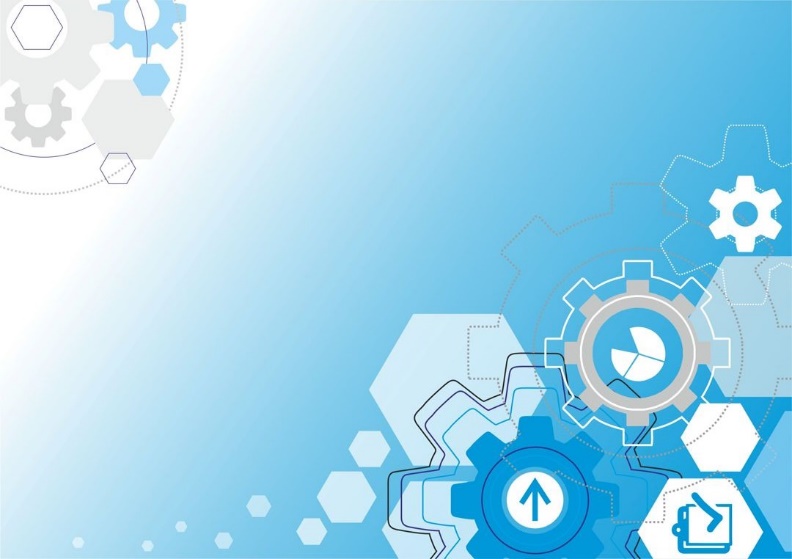 Муниципальный Центр военно-патриотического воспитания детей и подростков г.Северска «Вектор»
Цель: 
развитие системы 
военно-патриотического 
и военно-прикладного воспитания 
среди детей и подростков 
г. Северска
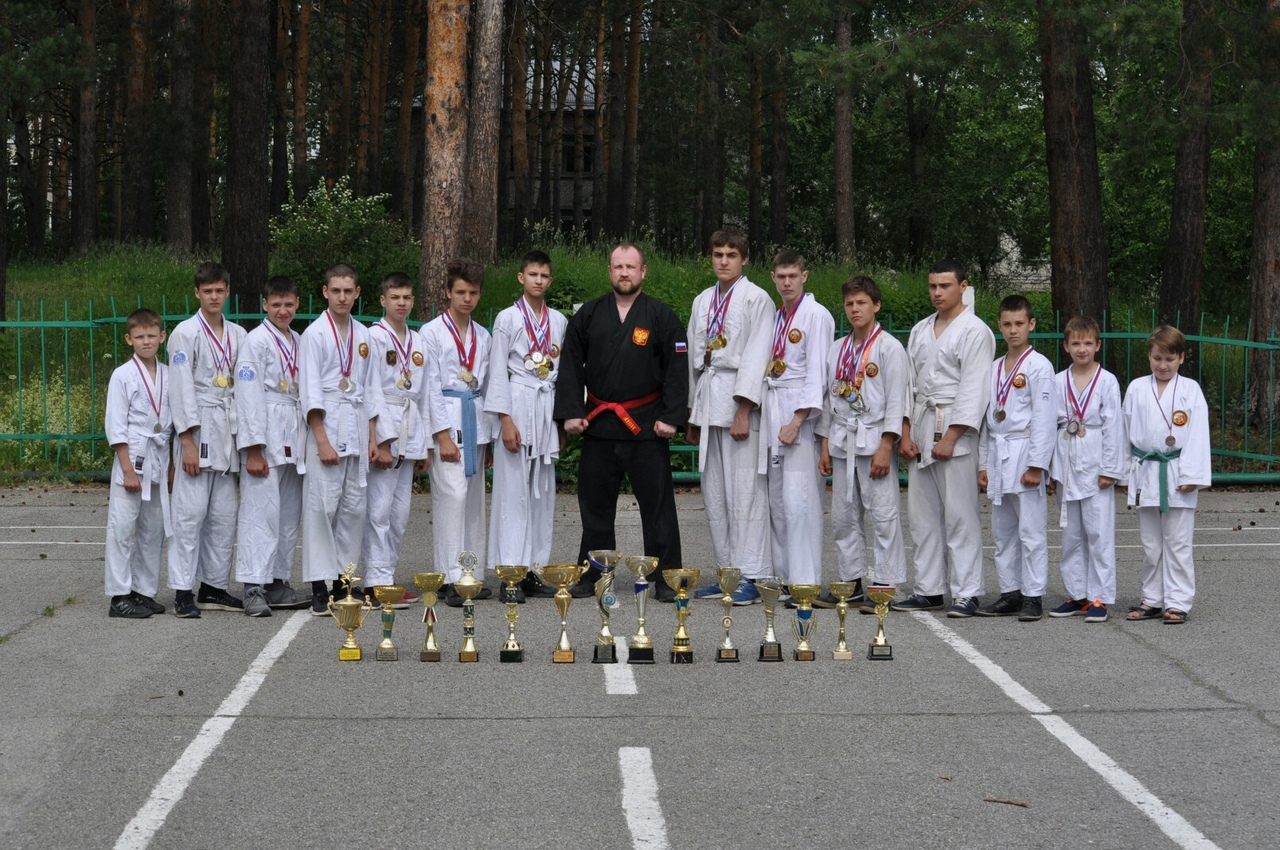 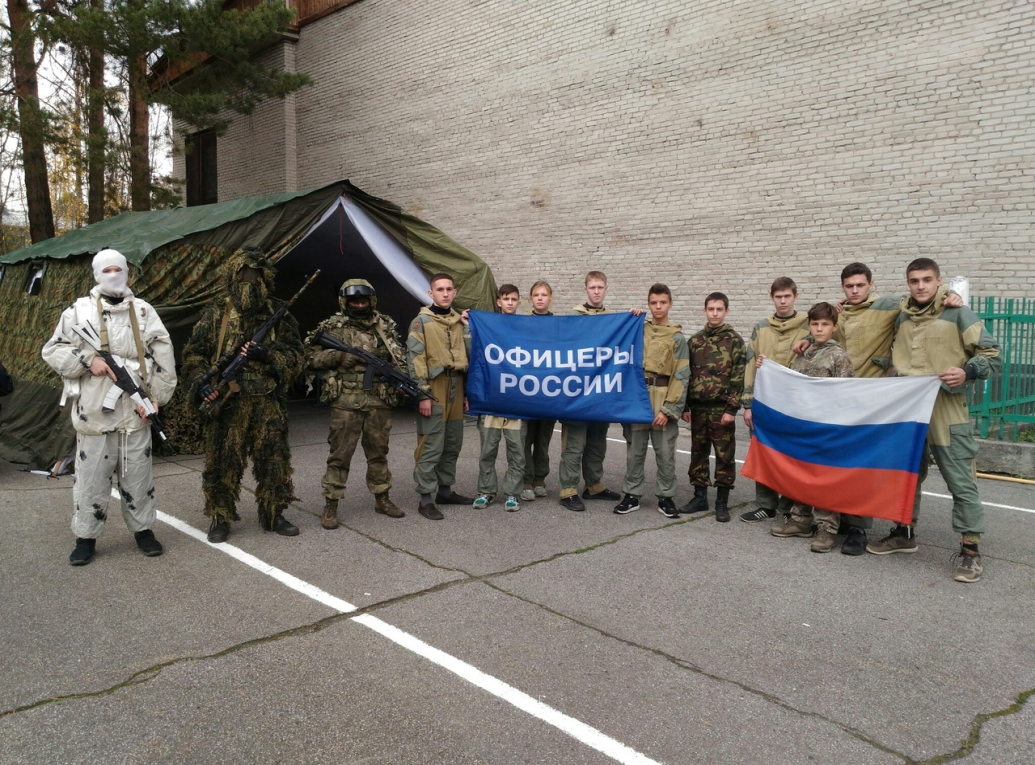 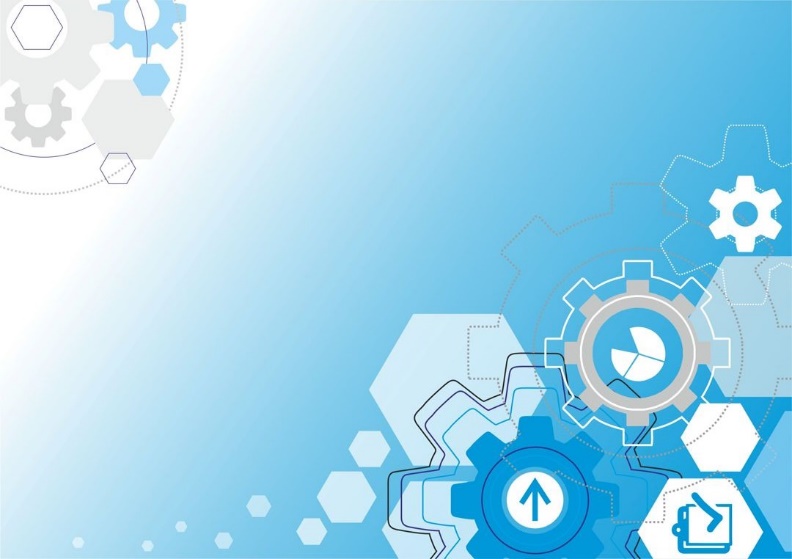 Деятельность Центра осуществляется  в соответствии с :
Государственной программой «Патриотическое воспитание граждан Российской Федерации на 2016-2020годы», утвержденной Постановлением Правительства Российской Федерации от 30 декабря 2015г. № 1493
Распоряжением Правительства Российской Федерации от 29 мая 2015г. № 996-р «Стратегия развития воспитания в Российской Федерации на период до 2025 года» 
Положением о военно-патриотических молодежных и детских объединениях (приложение к Постановлению Правительства РФ             от 24 июля 2000г. № 551)
Положением о подготовке граждан РФ                                                        к военной службе, утвержденным                                   Постановлением  Правительства РФ                                                           от 31 декабря 1999г. № 1441
Нормативно-правовыми актами                                           регионального и муниципального уровней
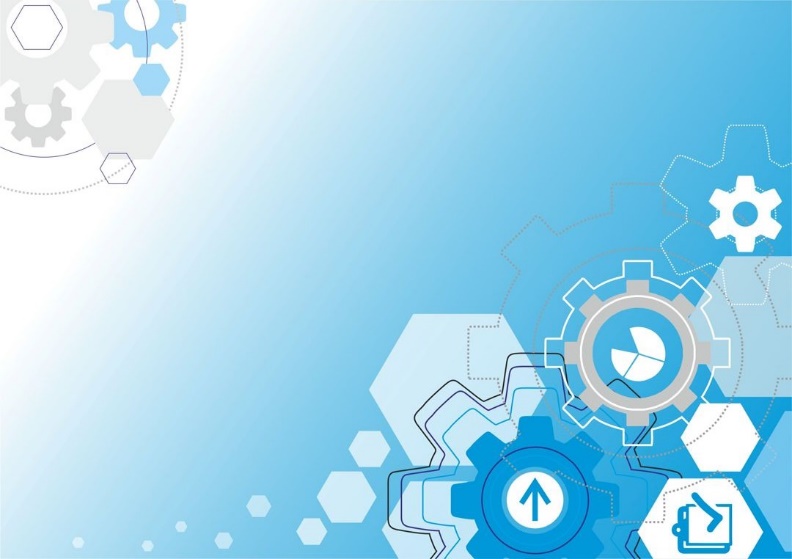 Образовательное направление деятельности МЦВПВ «Вектор»
Дополнительные общеобразовательные 
общеразвивающие программы:
Военно-прикладное многоборье. ОФП
Военно-прикладное многоборье. Рукопашный бой
ОФП и основы рукопашного боя (платная программа)
Педагоги дополнительного образования:
Кретов Алексей Николаевич
Шляпников Сергей Евгеньевич
Охват учащихся – 65 человек.
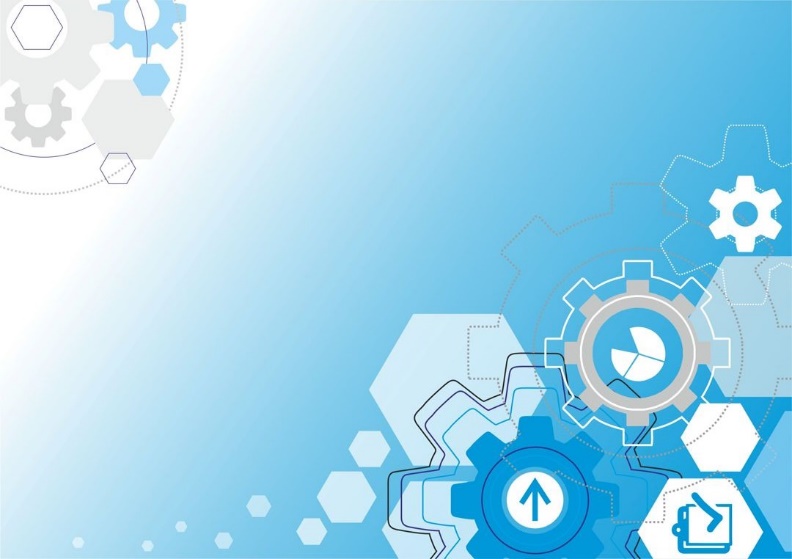 Участие воспитанников МЦВПВ «Вектор» в соревнованиях
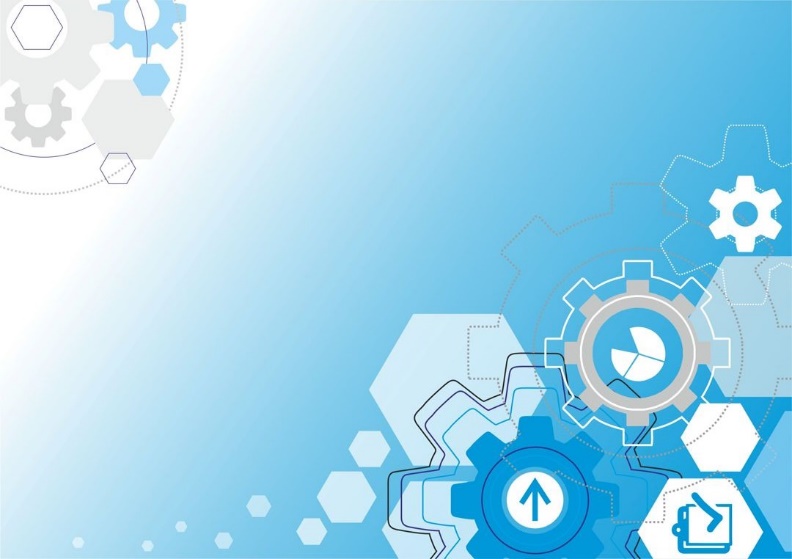 Организационно-массовое направление деятельности МЦВПВ «Вектор»
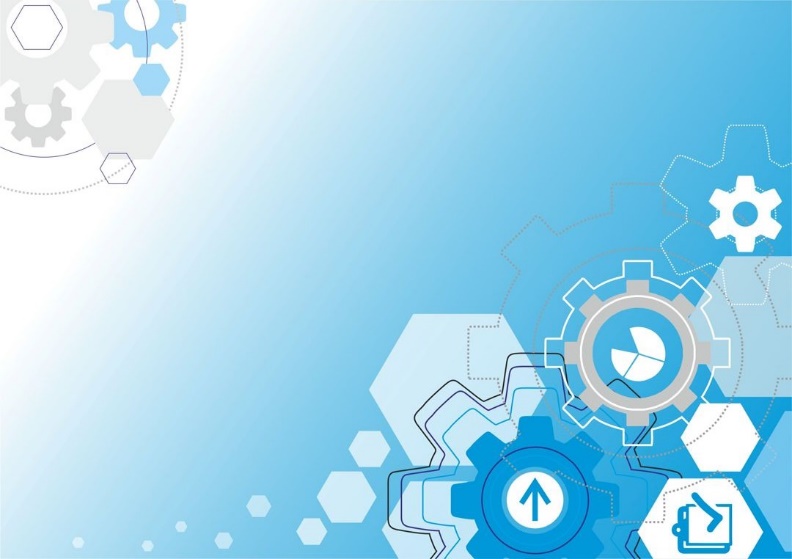 Подготовка команды г. Северска к участию в региональном этапе ВСИ «Зарница»
Общекомандный зачет - 5 место 
                                                          Военно-спортивная эстафета – 1 место
                                            Строевая подготовка – 2 место
                                 



Разборка, сборка АК и  
снаряжение магазина – 3 место

Стрельба – 4 место
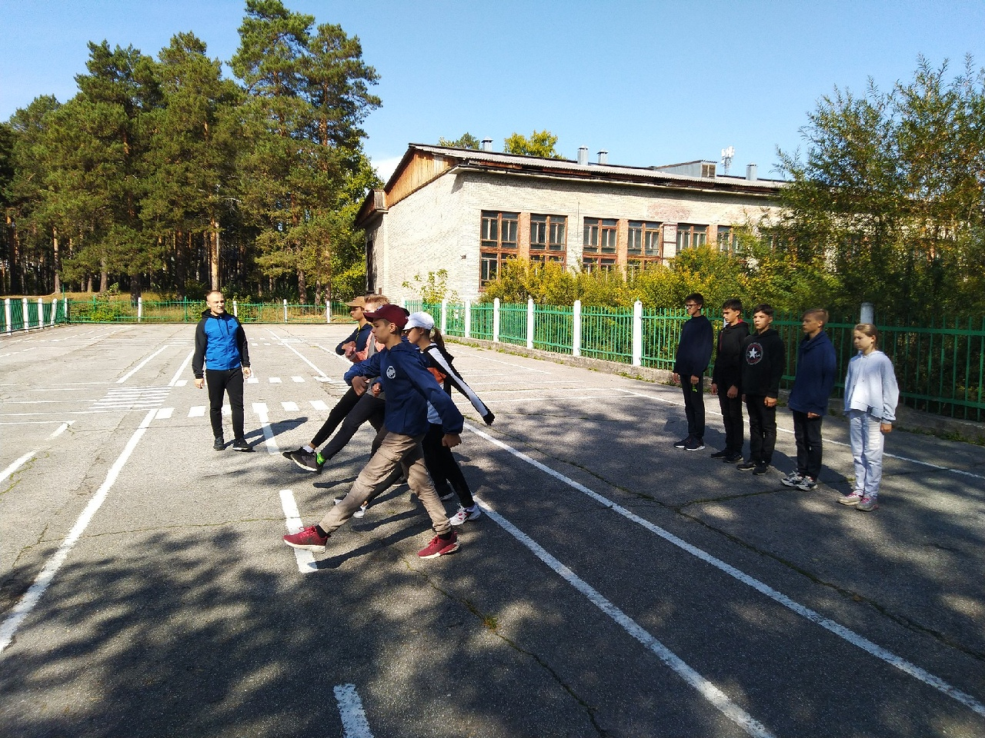 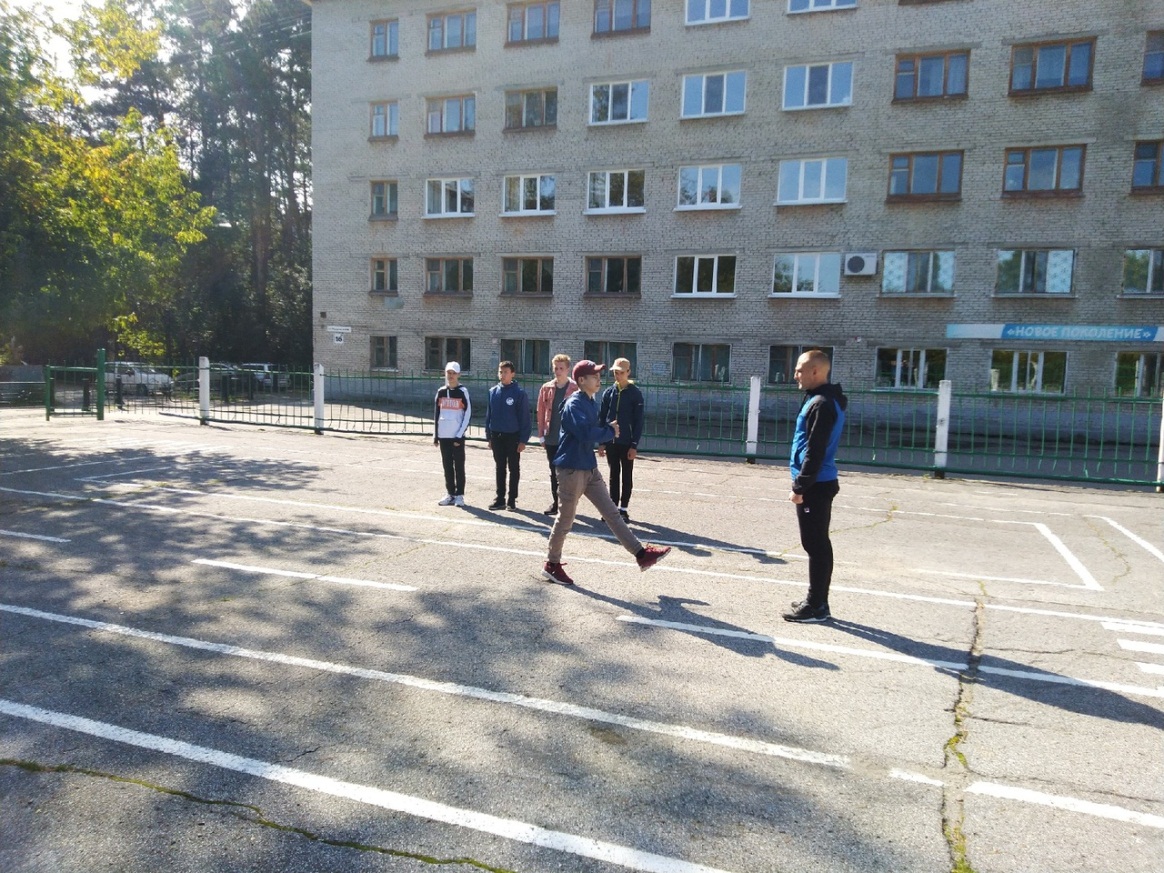 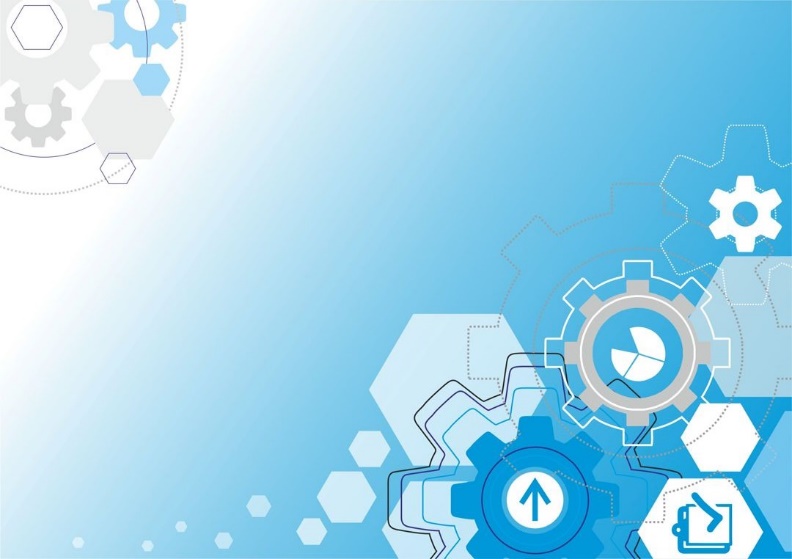 Методическое направление деятельности МЦВПВ «Вектор»
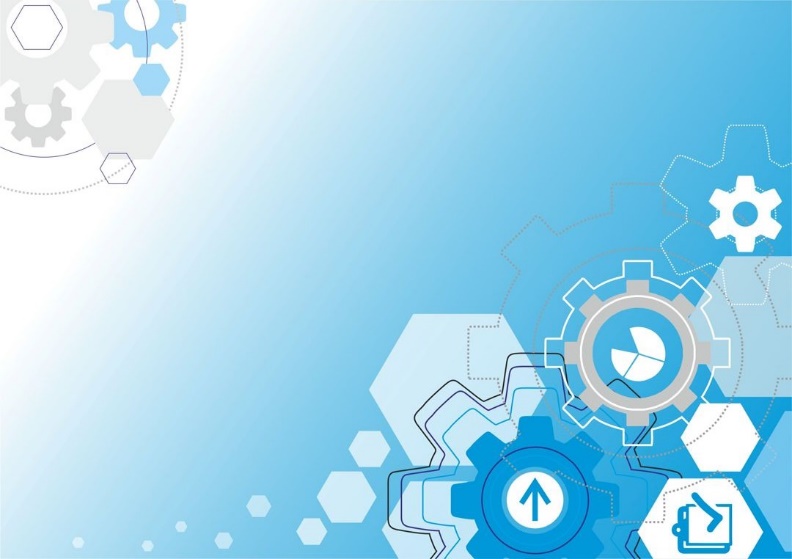 Методическое направление деятельности МЦВПВ «Вектор»
Семинар по технике борьбы в стойке и партере под руководством мастера спорта по дзюдо Шидловского Андрея Леонидовича (г. Санкт-Петербург) ноябрь 2019 год
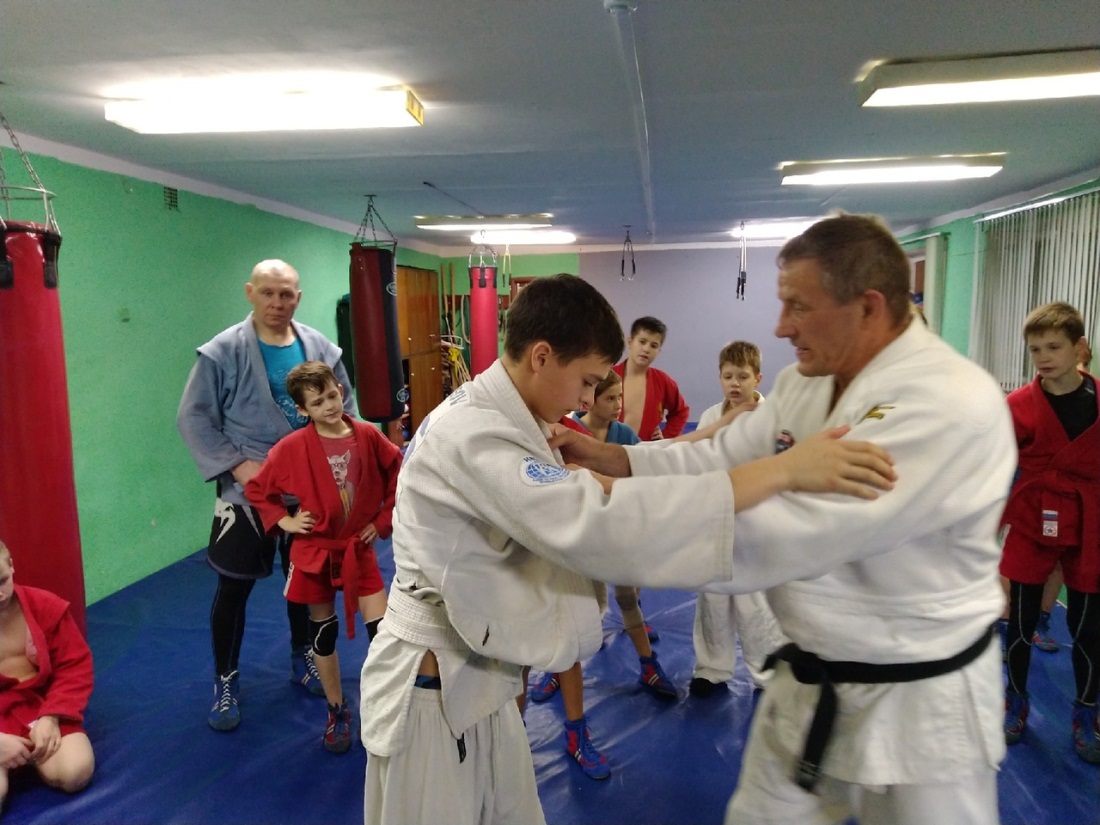 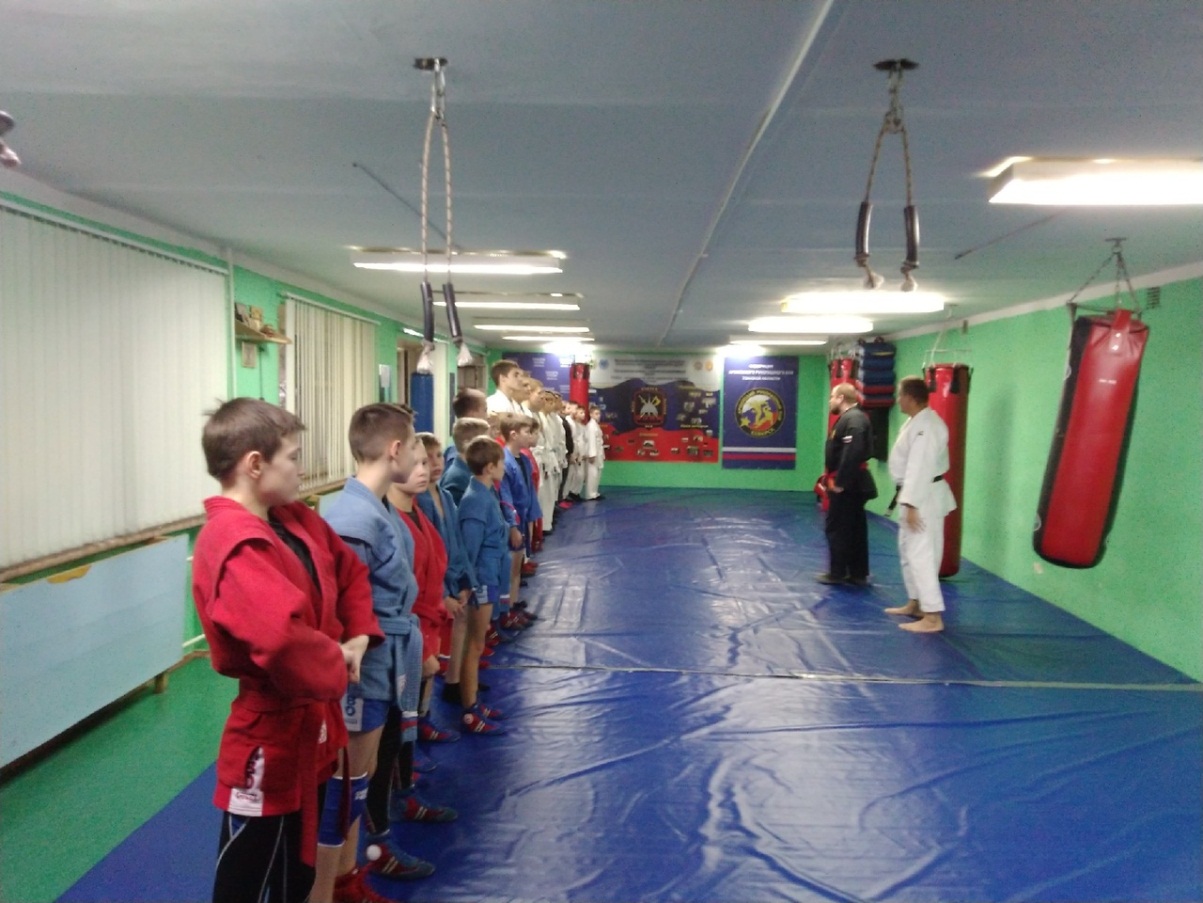 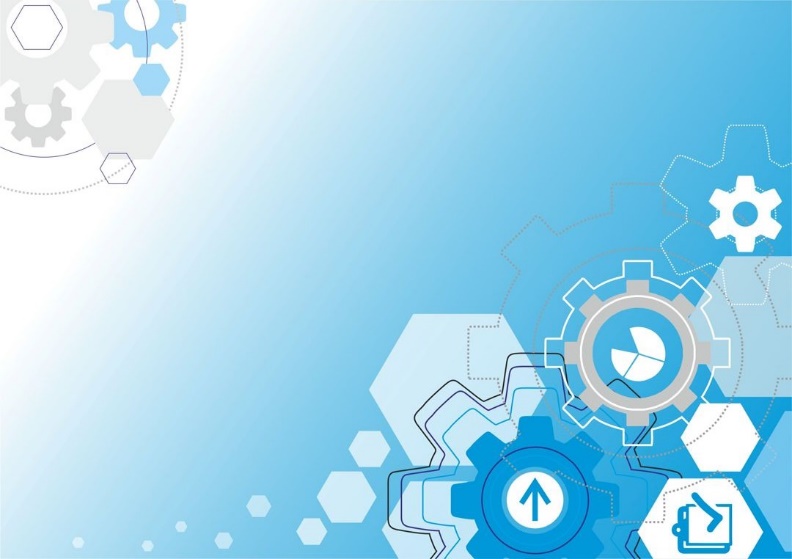 Учебно-тренировочные сборы в МЦВПВ «Вектор» (каникулярное время)
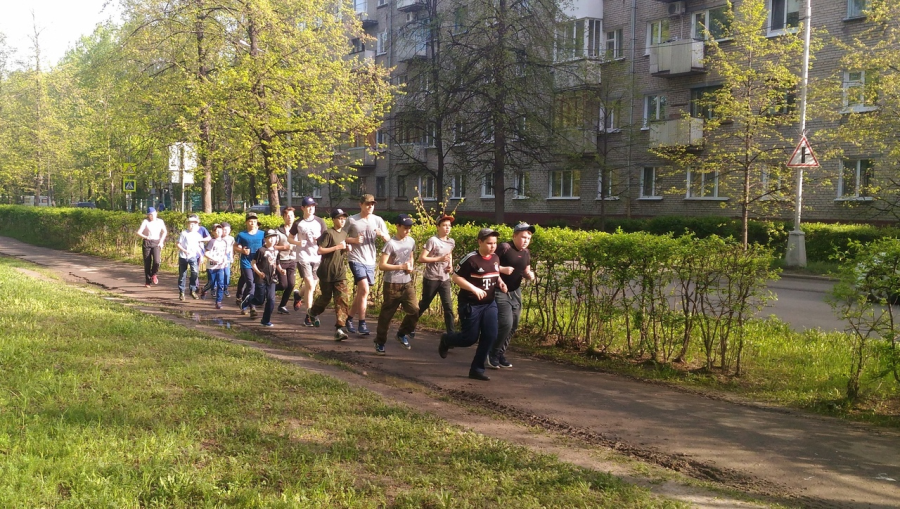 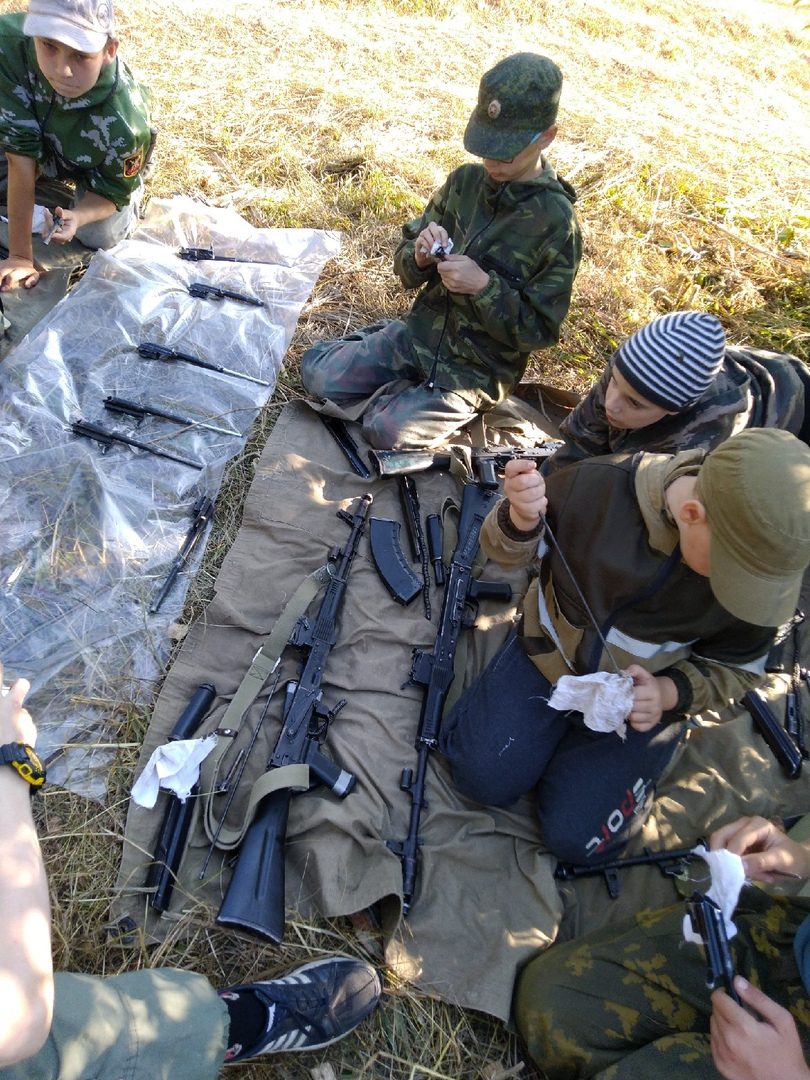 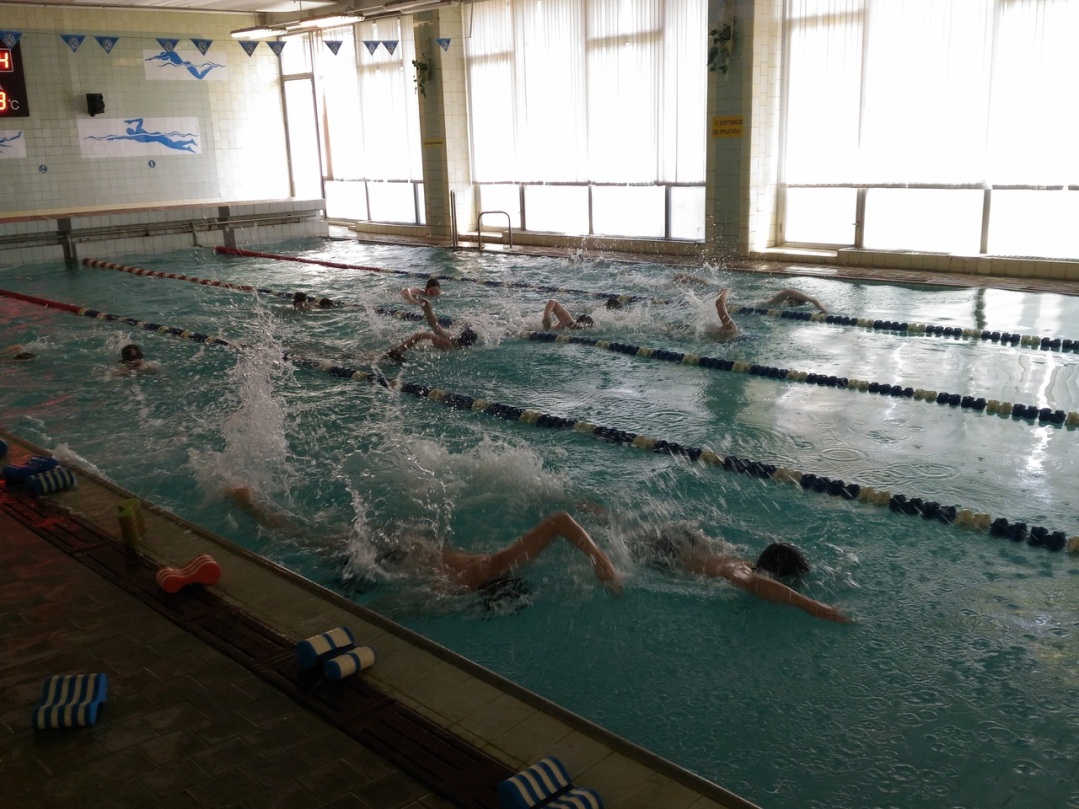 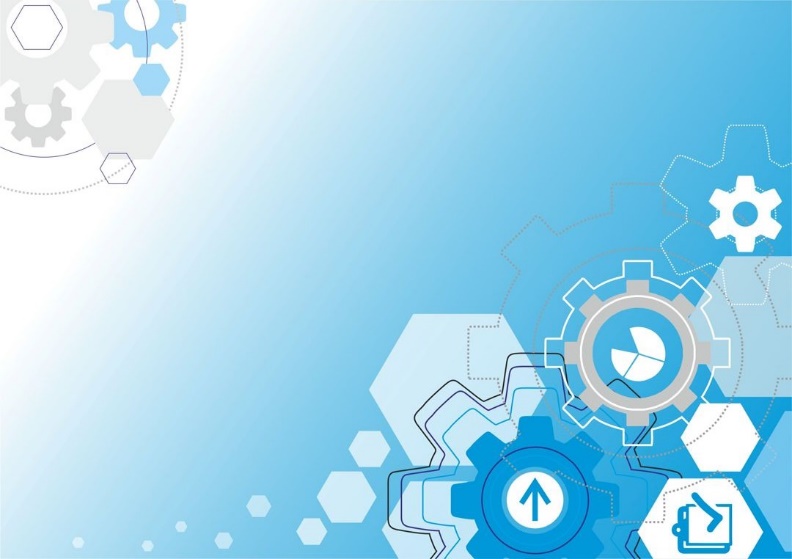 Изучение оказания первой доврачебной помощи под руководством ведущих специалистов станции скорой медицинской помощи г.Северска
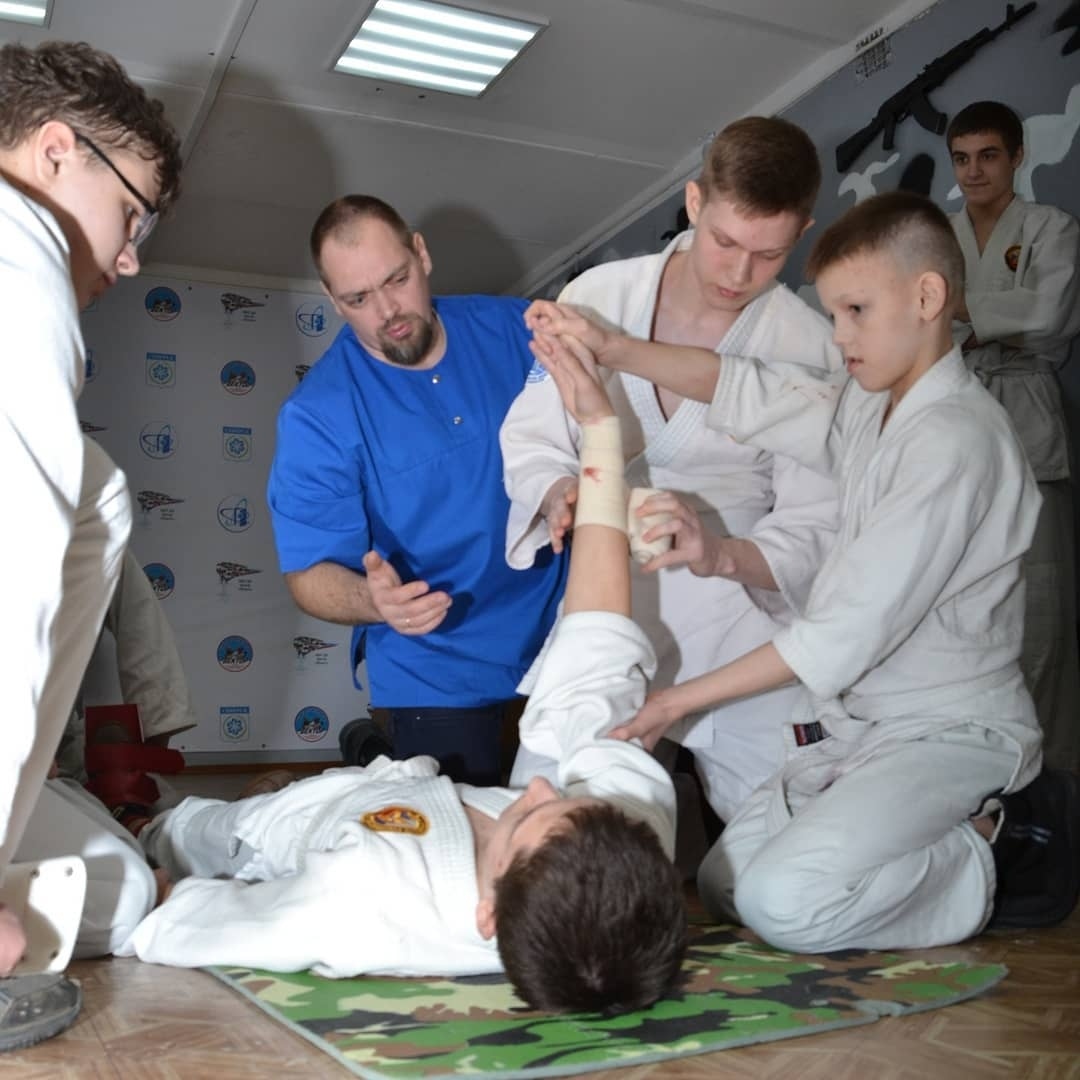 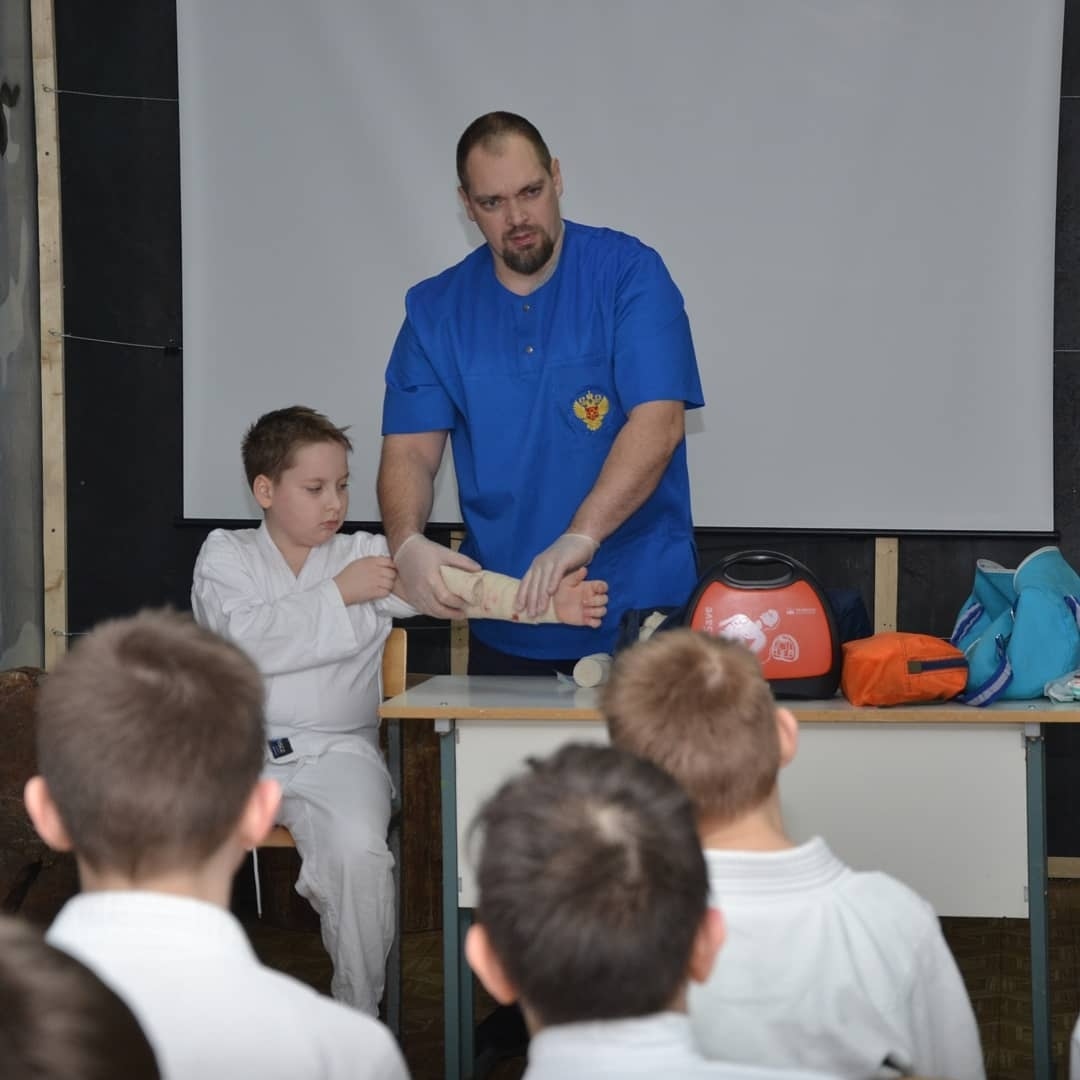 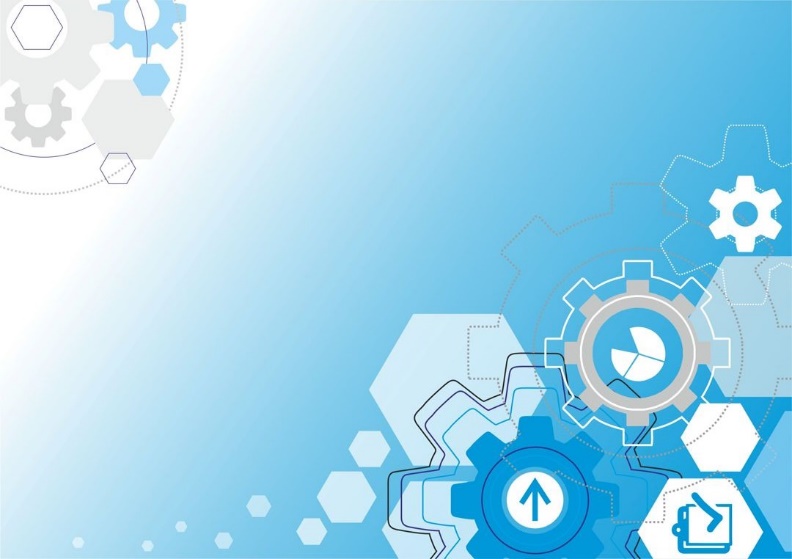 Занятия группы детей младшего школьного возраста (платная программа «ОФП и основы рукопашного боя»)
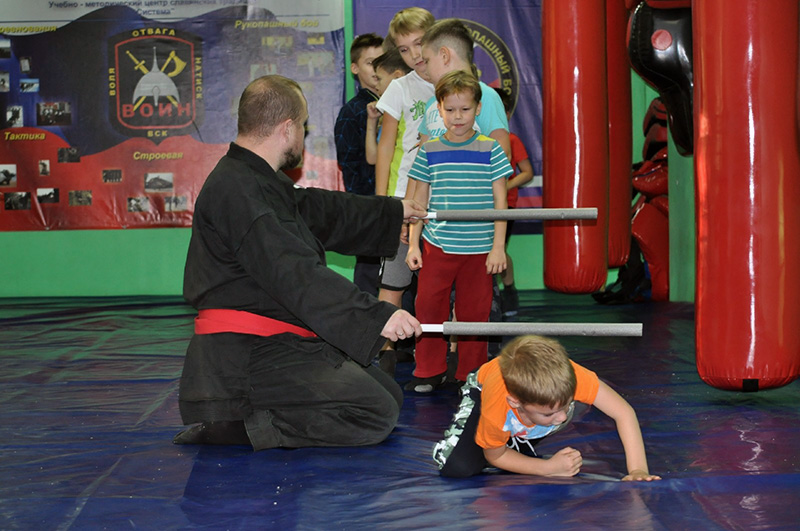 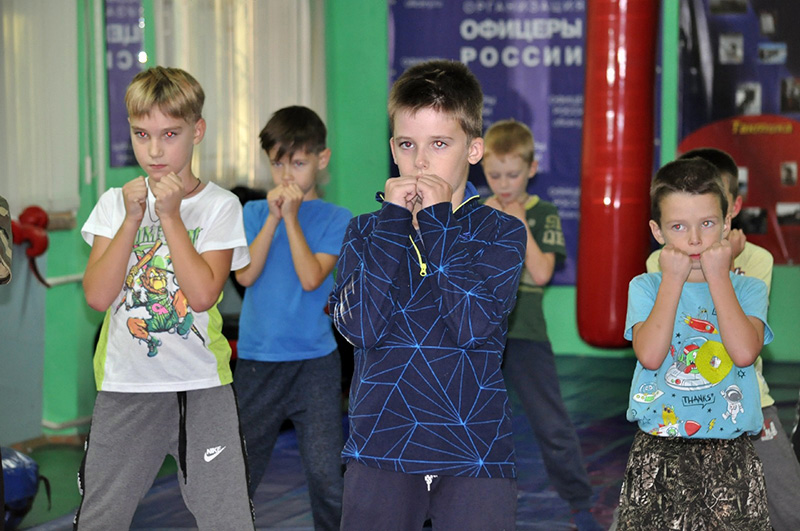 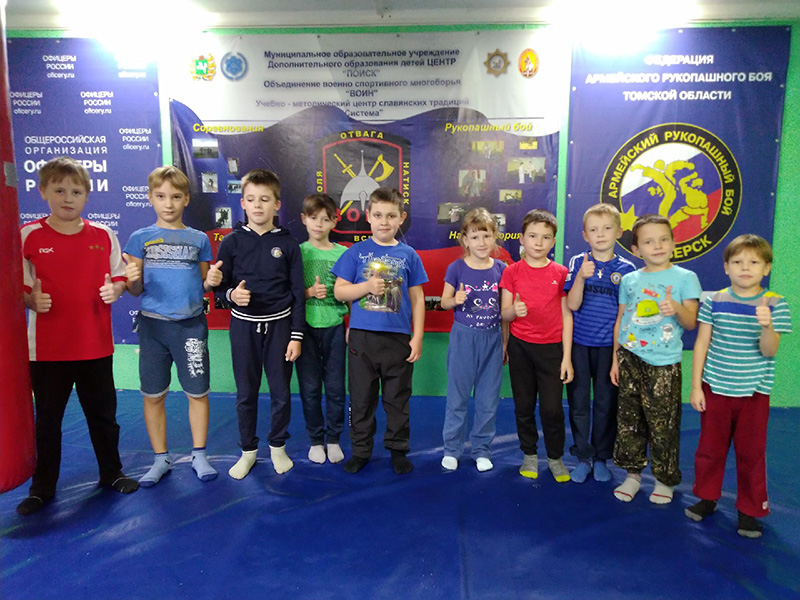 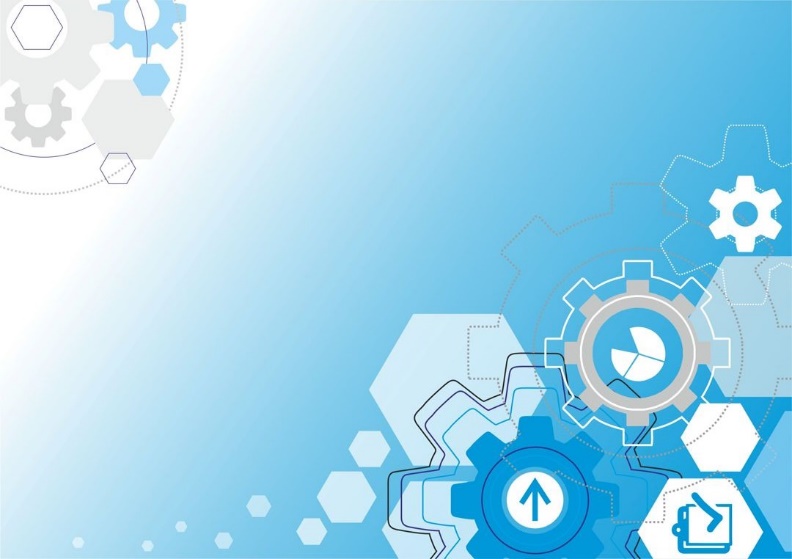 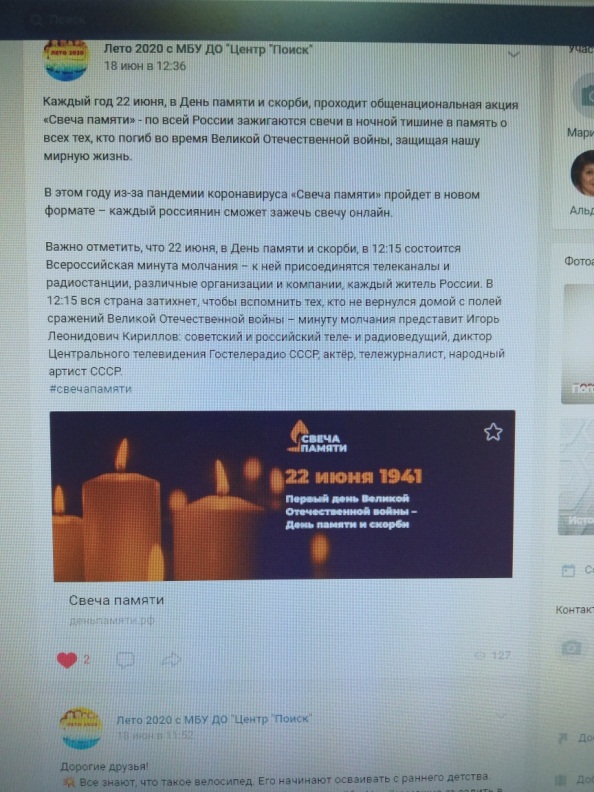 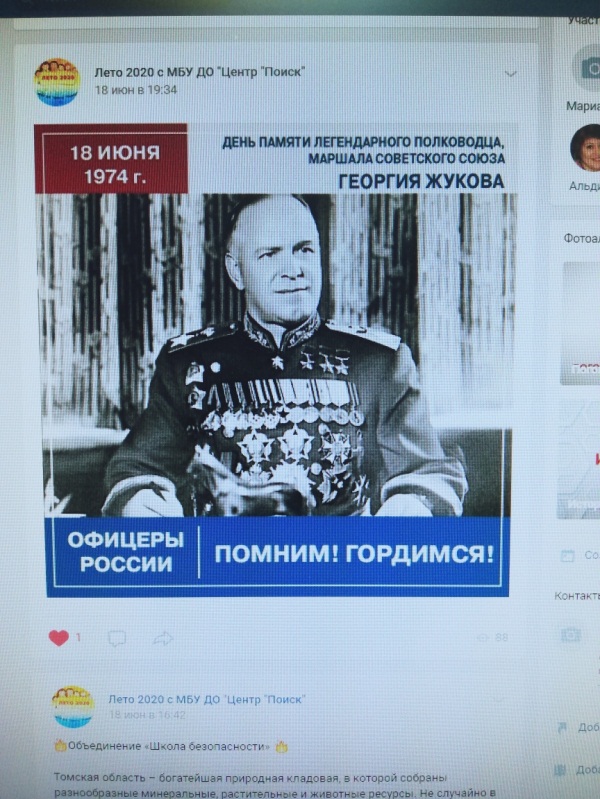 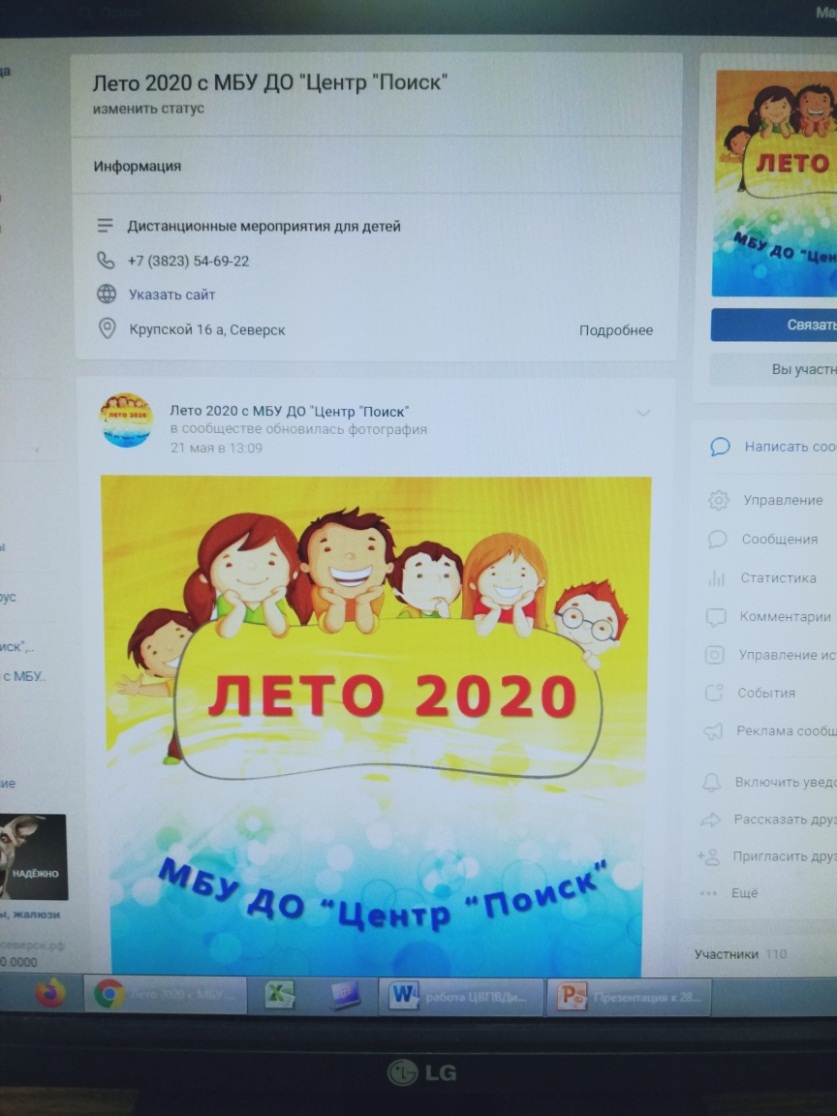 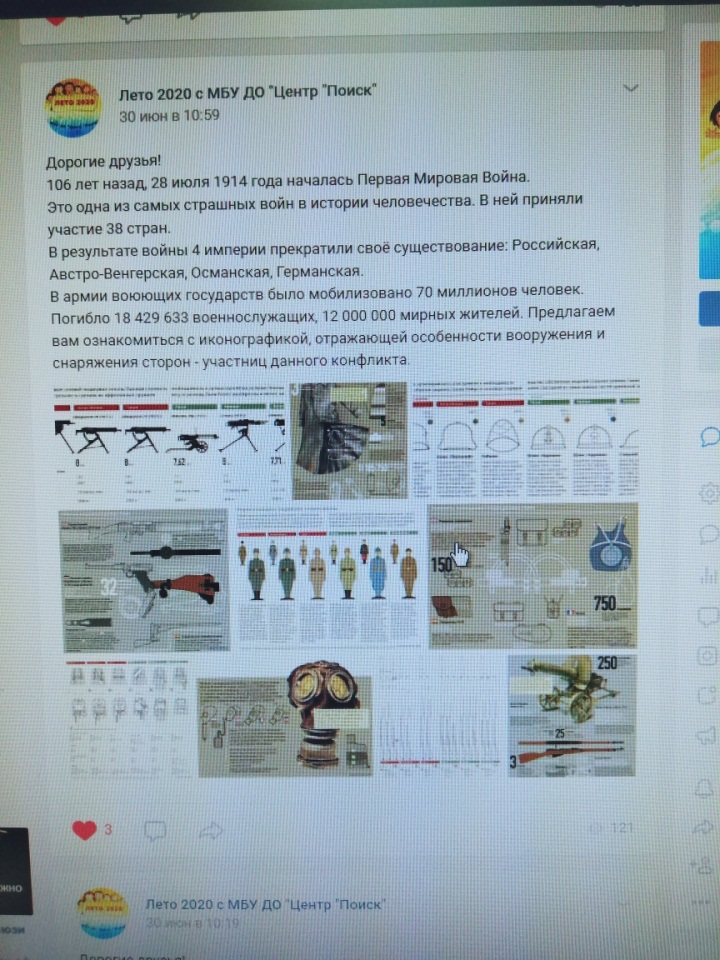 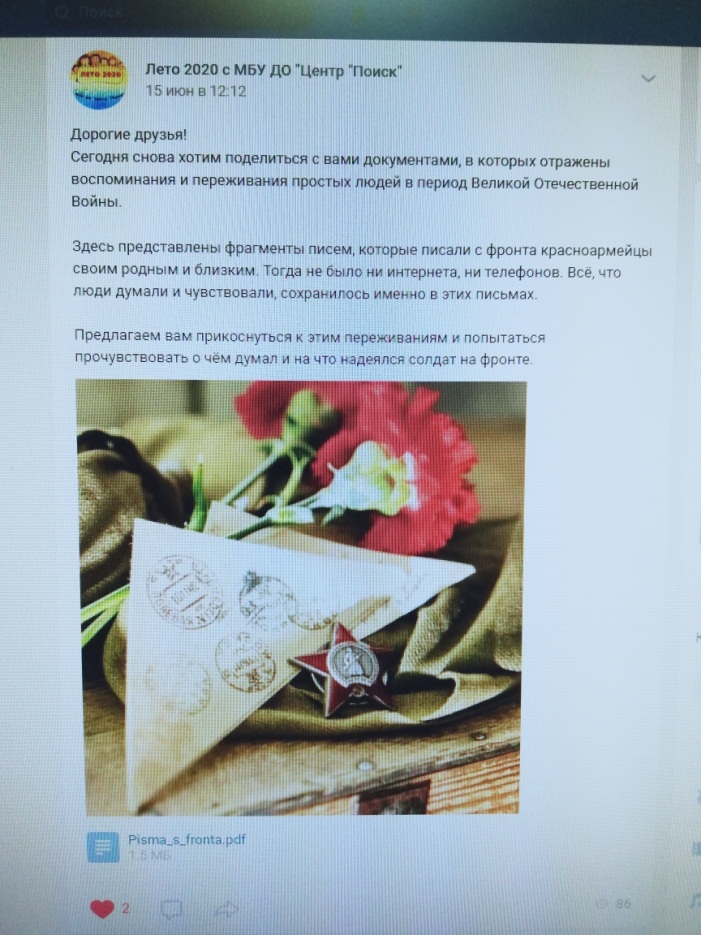